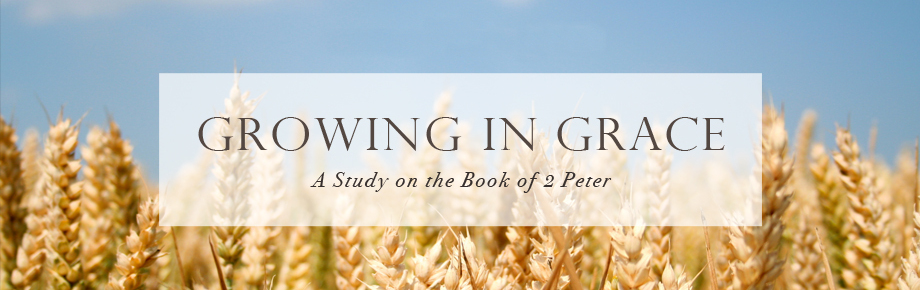 How Then Shall We Live?
(Part 4)
2 Peter 3:15-16
Sunday, October 8, 2023
2 Peter 3:14-18
14 Therefore, beloved, since you look for these things, be diligent to be found by Him in peace, spotless and blameless, 15 and regard the patience of our Lord as salvation; just as also our beloved brother Paul, according to the wisdom given him, wrote to you, 16 as also in all his letters, speaking in them of these things, in which are some things hard to understand, which the untaught and unstable distort, as they do also the rest of the Scriptures, to their own destruction. 17 You therefore, beloved, knowing this beforehand, be on your guard so that you are not carried away by the error of unprincipled men and fall from your own steadfastness, 18 but grow in the grace and knowledge of our Lord and Savior Jesus Christ. To Him be the glory, both now and to the day of eternity. Amen.
Four Commands (expectations)
Be diligent to be found by Him in peace, spotless and blameless (14)

Regard the patience of our Lord as salvation (15)

Be on your guard (17)

Grow in the grace and knowledge of our Lord and Savior Jesus Christ (18)
2 Peter 3:11
Since all these things are to be destroyed in this way, what sort of people ought you to be in holy conduct and godliness
Outline of 2 Peter 3:14-18
The purity of His promise (14)
The patience of His promise (15-16)
The protection of His promise (17)
The productiveness of His promise (18)
The protection of His Promise (3:17)
You therefore, beloved, knowing this beforehand, be on your guard so that you are not carried away by the error of unprincipled men and fall from your own steadfastness…
The believers’ position
You therefore, beloved…
The “beloved” = believers/saints
to all who are beloved of God in Rome, called as saints (Romans 1:7)
So, as those who have been chosen of God, holy and beloved, (Colossians 3:12)
The protection of His Promise (3:17)
You therefore, beloved, knowing this beforehand, be on your guard so that you are not carried away by the error of unprincipled men and fall from your own steadfastness…
The believers’ position
The believers’ provision
knowing this beforehand…
Descriptions of False Teachers
The protection of His Promise (3:17)
You therefore, beloved, knowing this beforehand, be on your guard so that you are not carried away by the error of unprincipled men and fall from your own steadfastness…
The believers’ position
The believers’ provision
The believer’s precaution
be on your guard…
Acts 20:28-31
28 Be on guard for yourselves and for all the flock, among which the Holy Spirit has made you overseers, to shepherd the church of God which He purchased with His own blood. 29 I know that after my departure savage wolves will come in among you, not sparing the flock; 30 and from among your own selves men will arise, speaking perverse things, to draw away the disciples after them. 31 Therefore be on the alert…
Acts 17:11
Now these [the believers at Berea] were more noble-minded than those in Thessalonica, for they received the word with great eagerness, examining the Scriptures daily to see whether these things were so.
The protection of His Promise (3:17)
You therefore, beloved, knowing this beforehand, be on your guard so that you are not carried away by the error of unprincipled men and fall from your own steadfastness…
The believers’ position
The believers’ provision
The believers’ precaution
The believers’ peril
so that you are not carried away by the error of unprincipled men…
The protection of His Promise (3:17)
You therefore, beloved, knowing this beforehand, be on your guard so that you are not carried away by the error of unprincipled men and fall from your own steadfastness…
The believers’ position
The believers’ provision
The believers’ precaution
The believers’ peril
The believers’ price
and fall from your own steadfastness…
2 Peter 1:5-8; 10
5 Now for this very reason also, applying all diligence, in your faith supply moral excellence, and in your moral excellence, knowledge, 6 and in your knowledge, self-control, and in your self-control, perseverance, and in your perseverance, godliness, 7 and in your godliness, brotherly kindness, and in your brotherly kindness, love. 8 For if these qualities are yours and are increasing, they render you neither useless nor unfruitful in the true knowledge of our Lord Jesus Christ . . . 10 Therefore, brethren, be all the more diligent to make certain about His calling and choosing you; for as long as you practice these things, you will never stumble;
Four Commands (expectations)
Be diligent to be found by Him in peace, spotless and blameless (14)

Regard the patience of our Lord as salvation (15)

Be on your guard (17)

Grow in the grace and knowledge of our Lord and Savior Jesus Christ (18)
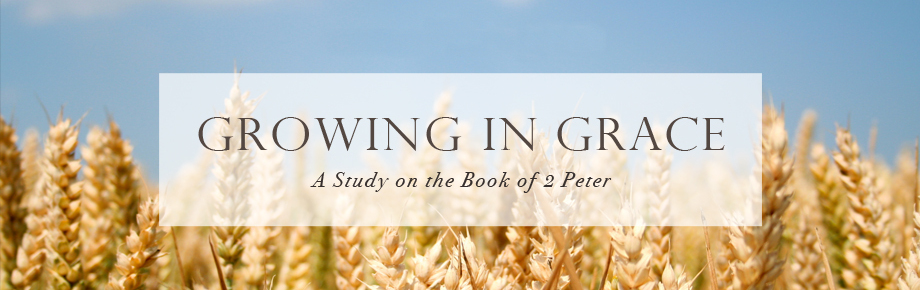 How Then Shall We Live?
(Part 4)
2 Peter 3:15-16
Sunday, October 8, 2023